Свойства на събирането. Намиране на неизвестно число
Математика 5 клас
Нека припомним
Кои са естетвените числа?
Как сравняваме естествени числа?
Какво е числов лъч?
Как се дефинират събирането и изваждането на естествените числа?
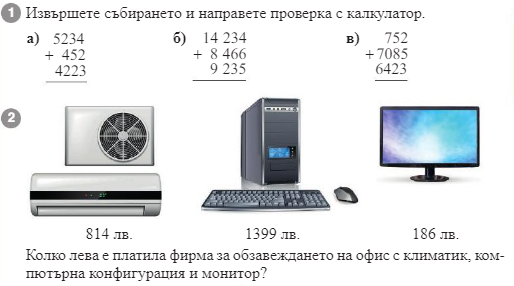 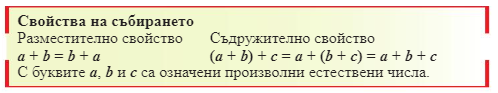 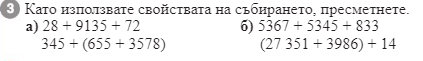 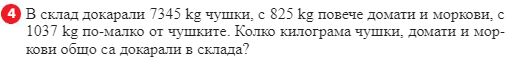 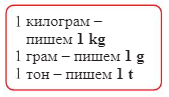 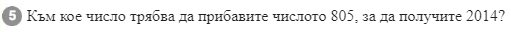 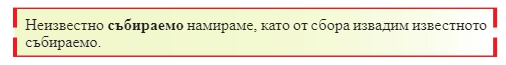 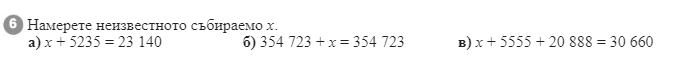 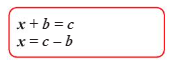 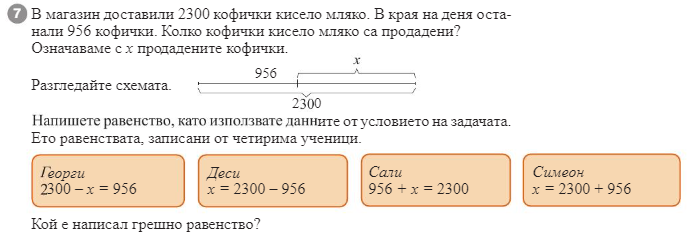 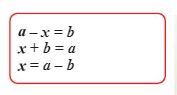 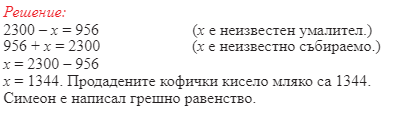 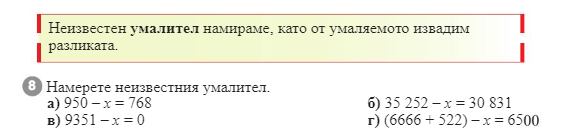 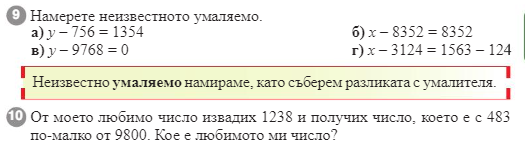 Домашна работа
Учебник стр. 15/ 11-15
по 1 пример от 12 (различен вид)